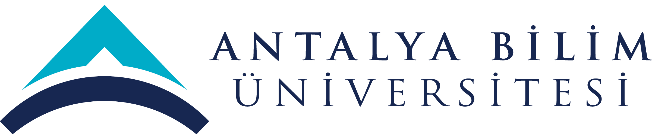 2023 YILI 
YÖNETİMİN GÖZDEN GEÇİRME TOPLANTISI 
(YGG)
DİŞÇİLİK HİZMETLERİ BÖLÜMÜ
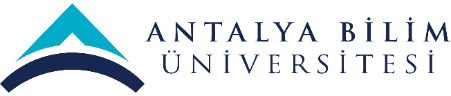 MİSYON-VİZYON-POLİTİKA
BİRİMİN MİSYONU
Dişçilik Hizmetleri Bölümü’nün misyonu; nitelikli, yetkin, mesleki bilgisinin gerektirdiği kurallara bağlı kalarak, ağız ve diş sağlığı bilincinin geliştirilmesi ve korunması için gerekli temel bilgilerin hastaya aktarılmasının yanı sıra diş hekimi gözetiminde, klinik cihazları kullanma yetki ve beceresine sahip teknik elemanlar yetiştirmektir.
BİRİMİN VİZYONU
Ağız ve Diş Sağlığı alanında yetkin, kamu ve özel sektörde tercih edilen, etik kurallara bağlı teknik elemanlar yetiştirmek.
ÇALIŞMA POLİTİKASI
Kurumumuz küresel gelişmeler ve ülkemiz çıkarları doğrultusunda, akademik ve idari kadrosu ile küresel ve yerel düzeyde gelişmeleri takip eden, kendini yenileyen, gelişen, süreçleri içselleştirebilen, ulaşılabilir, şeffaf ve hesap verebilen bir süreç kapsamında ülkemizin sağlık hizmetleri alanında ihtiyaç duyduğu insan kaynağının yetiştirilmesine katkı sağlayan lider bir yüksekokul olmayı amaçlanmaktadır.
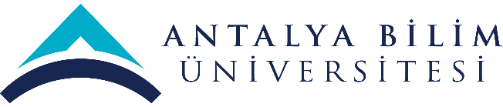 SWOT (GZFT) ANALİZİ
PAYDAŞ BEKLENTİLERİ
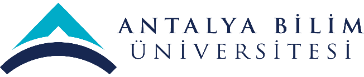 PAYDAŞ BEKLENTİLERİ
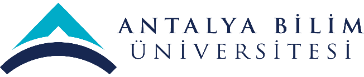 PAYDAŞ BEKLENTİLERİ
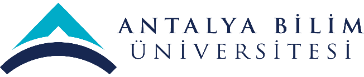 PAYDAŞ BEKLENTİLERİ
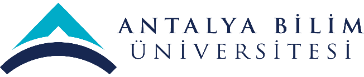 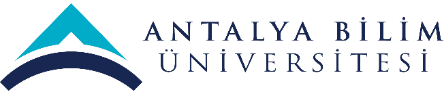 MEVCUT KAYNAKLAR ve  İHTİYAÇLAR
(FİZİKİ, MALZEME, TEÇHİZAT, EKİPMAN vb.)
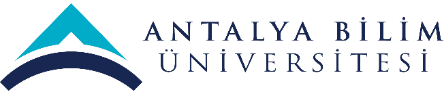 MEVCUT KAYNAKLAR ve  İHTİYAÇLAR
(TEKNOLOJİK, YAZILIM, DONANIM vb.)
MEVCUT KAYNAKLAR ve  İHTİYAÇLAR
(İŞ GÜCÜ-İNSAN KAYNAĞI)
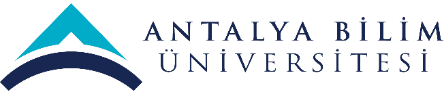 SKORU YÜKSEK OLAN ve AKSİYON GEREKTİREN RİSKLER
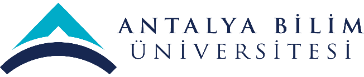 SKORU YÜKSEK OLAN ve AKSİYON GEREKTİREN RİSKLER
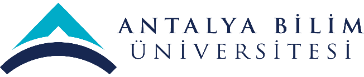 SKORU YÜKSEK OLAN ve AKSİYON GEREKTİREN RİSKLER
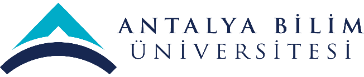 SKORU YÜKSEK OLAN ve AKSİYON GEREKTİREN RİSKLER
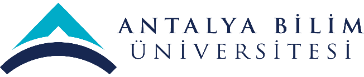 SKORU YÜKSEK OLAN ve AKSİYON GEREKTİREN RİSKLER
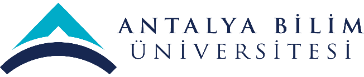 SKORU YÜKSEK OLAN ve AKSİYON GEREKTİREN RİSKLER
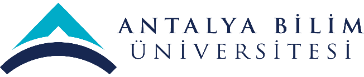 PAYDAŞ GERİBİLDİRİMLERİ
(ANKET ANALİZLERİ)
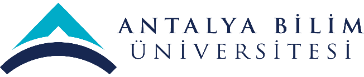 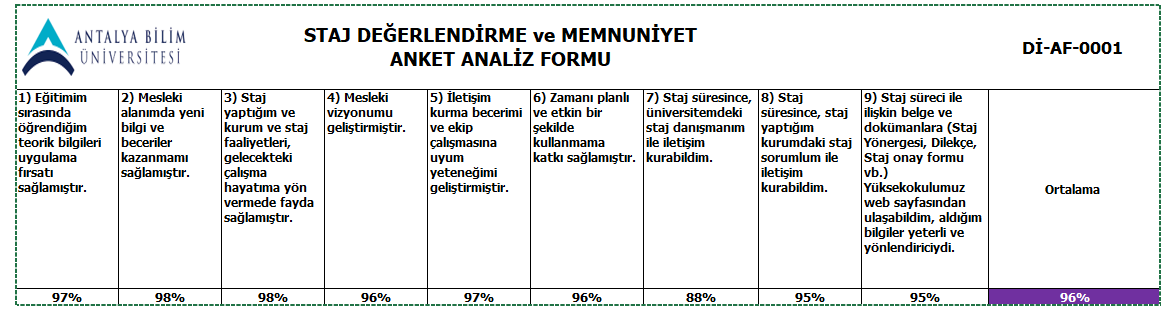 57 katılımcının değerlendirmede bulunduğu anketin sonuçları yukarıda verilmektedir.
PAYDAŞ GERİBİLDİRİMLERİ
(ANKET ANALİZLERİ)
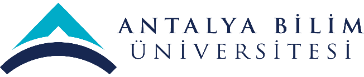 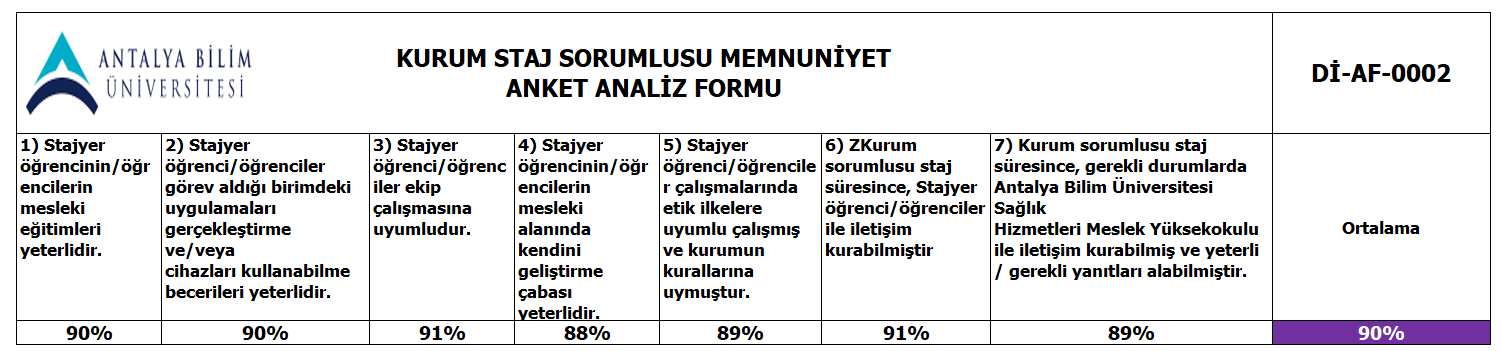 56 katılımcının değerlendirmede bulunduğu anketin sonuçları yukarıda verilmektedir.
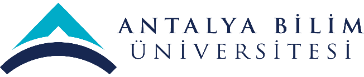 PAYDAŞ GERİBİLDİRİMLERİ
(HAYATA GEÇİRİLEN ÖNERİLER ve AKSİYON ALINAN ŞİKAYETLER)
Sürecimizle ilgili  şikayet veya öneri alınmamıştır.
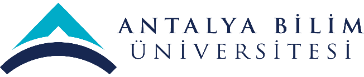 DÜZELTİCİ-ÖNLEYİCİ FAALİYETLER
NOT:DURUMA GÖRE ÇOĞALTILABİLİR!
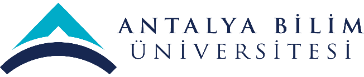 İÇ DENETİM SONUCUNA DAYALI ÖZ DEĞERLENDİRME ve GÖRÜŞLERİNİZ
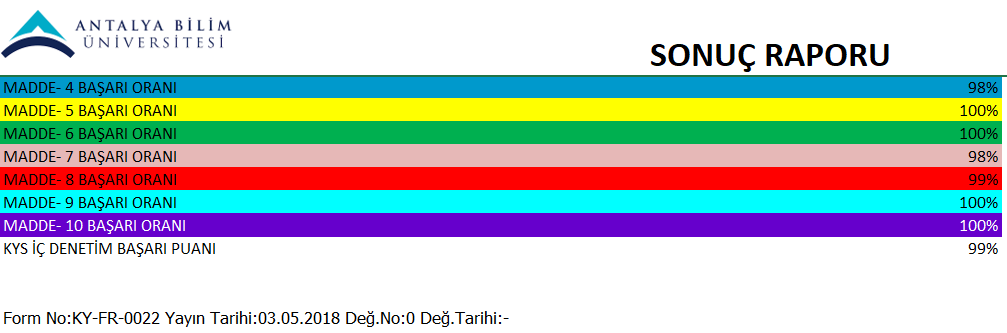 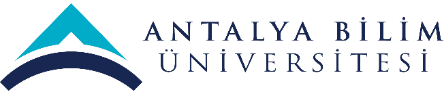 FARKLI ve İYİ UYGULAMA ÖRNEKLERİ
EĞİTİM-ÖĞRETİM ALANINDA
Uygulamalı dersler Mark Antalya kampüsünde BilimDent bünyesinde yapılmaktadır.
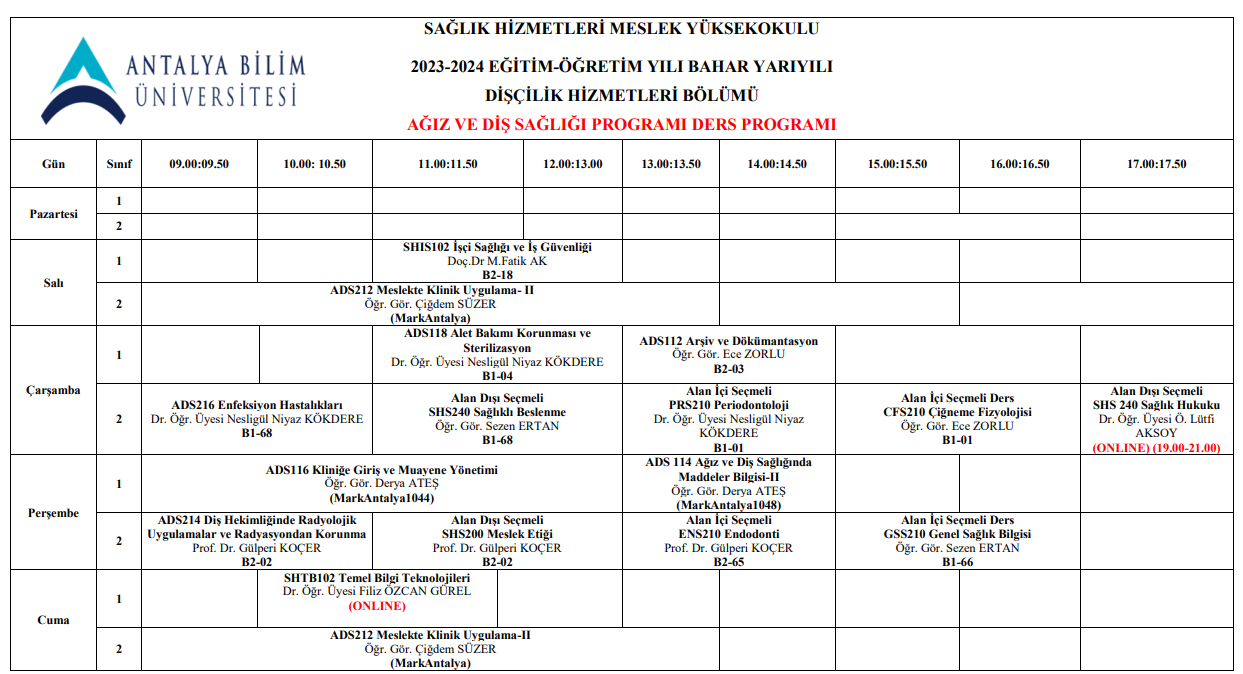 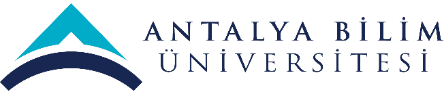 FARKLI VE İYİ UYGULAMA ÖRNEKLERİ
ARAŞTIRMA-GELİŞTİRME ALANINDA
Bölümüzde kısmı zamanlı kadrolu devam etmekte olan tek kadrolu Öğretim Üyesi/Görevlisi tarafından yayınlanmış 2023 yılında uluslararası indeksli 5 adet çalışma bulunmaktadır.


Süreç için iyileştirme çalışmaları devam etmektedir.
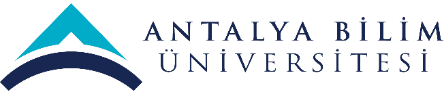 FARKLI VE İYİ UYGULAMA ÖRNEKLERİ
GİRİŞİMCİLİK ALANINDA
Süreç için iyileştirme çalışmaları devam etmektedir.
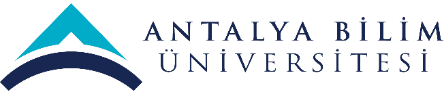 FARKLI VE İYİ UYGULAMA ÖRNEKLERİ
TOPLUMSAL KATKI ALANINDA
Süreç için iyileştirme çalışmaları devam etmektedir.
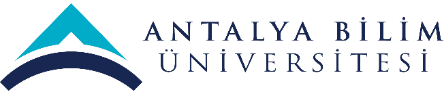 FARKLI VE İYİ UYGULAMA ÖRNEKLERİ
KURUMSALLAŞMA ALANINDA
Dişçilik Hizmetleri Bölümü’nde bölüm başkan yardımcısı atanmış ve Bölüm Kurulu oluşturulmuştur. Bölüm organizasyon şeması düzenlenmiş ve bölüm bünyesindeki komisyon üyeleri güncellenmiştir. 

Akademik personel talebimiz uygun bulunmuş, ilan sürecinde 1 adet öğretim görevlisi alınmış, tekrar personel alım süreci başlamıştır.
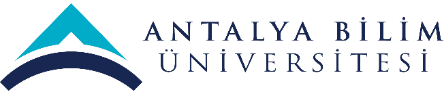 FARKLI VE İYİ UYGULAMA ÖRNEKLERİ
KURUMSALLAŞMA ALANINDA
SHMYO Oryantasyon Kitapçığı
SHMYO Tanıtım Kataloğu
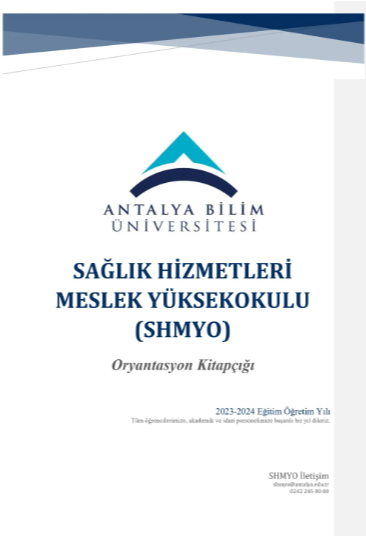 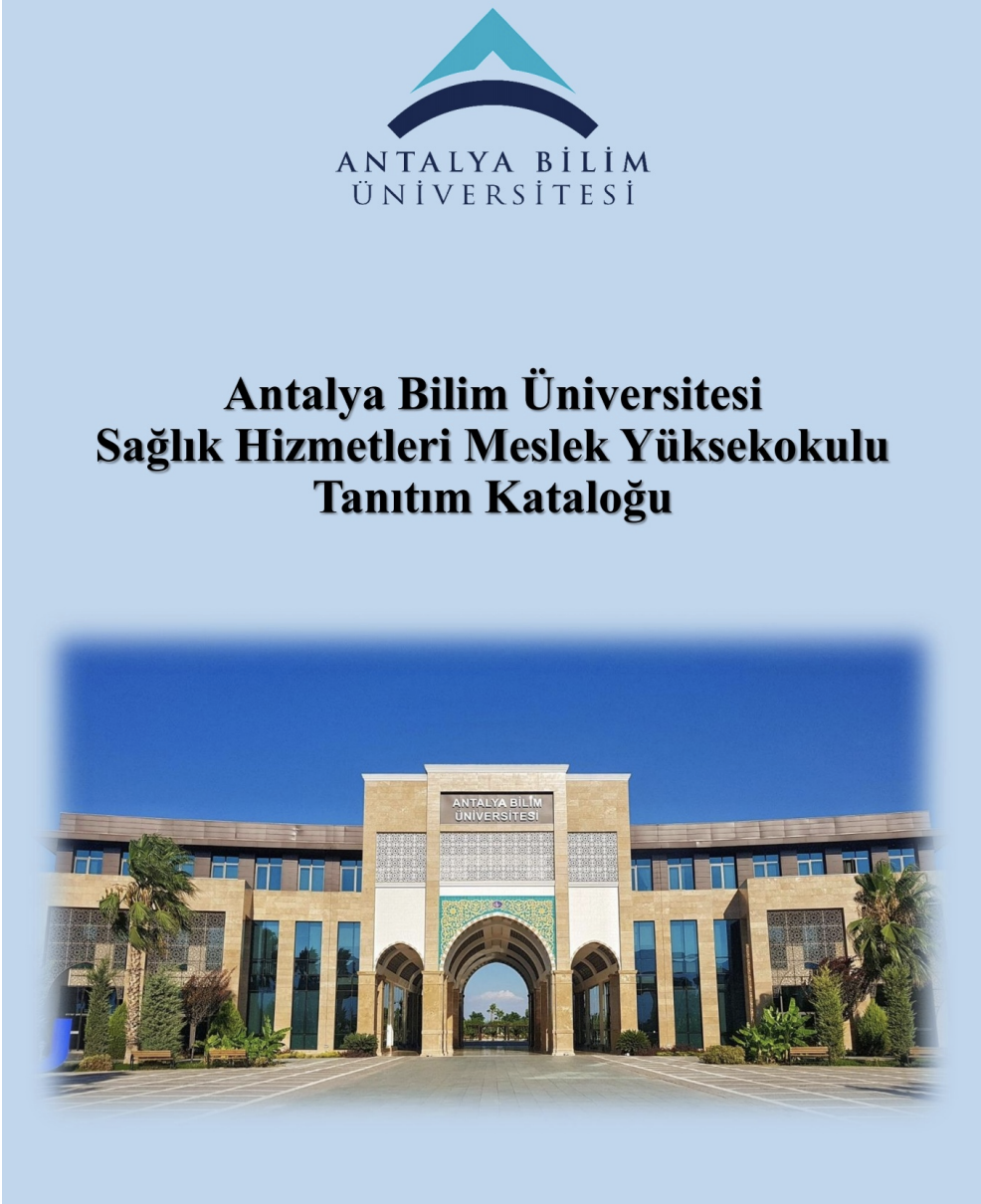 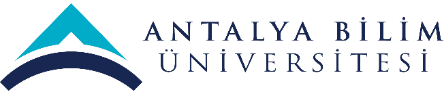 FARKLI VE İYİ UYGULAMA ÖRNEKLERİ
KURUMSALLAŞMA ALANINDA
Kalite kapsamında hazırlanan Birim İç Değerlendirme raporlarımız Web sayfamızda yıllara bağlı yayınlanmak üzere planlamalar yapılmıştır.
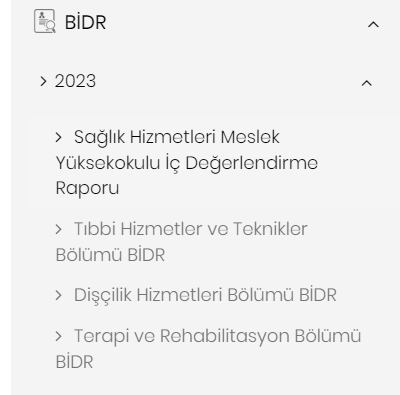 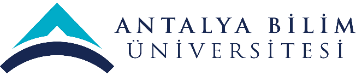 SÜREKLİ İYİLEŞTİRME ÖNERİLERİ
İç Denetim Check-List‘te yer alan soruların daha anlaşılır olacak şekilde revize edilmesinin ve birimlere özgü Check-List oluşturulmasının sürece katkı sağlayacağı düşünülmektedir. 
Aynı konuları içeren bazı formlar bölümden bölüme fakülteden fakülteye değişiklik göstermekte olup bu formların düzenlenerek genelleştirilmesi daha sistematik bir süreç oluşturabilir.
Bazı görev tanımlarının yönetmelik ve yönergelerce desteklenerek hazırlanmasına dikkat edilmesi gerekebilir.
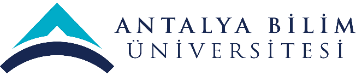 Teşekkürler…